Евразийский национальный университет имени Л.Н. Гумилева
Общение личности и групп
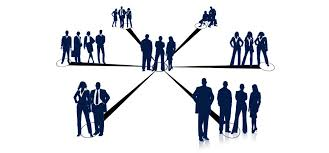 Лекция 9 
Мамбеталина А.С.-к.пс.н, доцент ЕНУ
Темы:
1. Понятие общения. 
2. Виды, формы  и функции общения.
3. Межличностное общение как предмет научного знания. Характеристики межличностного общения. 
4. Особенности межгруппового и межнационального общения. 
5. Стили общения. 
6. Лидерство и руководство.
Понятие общения
Общение – сложный процесс взаимодействия между людьми, заключающийся в обмене информацией, а также в восприятии и понимании партнерами друг друга.
Категория «общение» является одной из центральных в психологической науке наряду с такими категориями, как «мышление», «поведение», «личность», «отноше­ния».
 Содержание общения – информация, которая в межиндивидуальных контактах передается от одного живого существа другому.
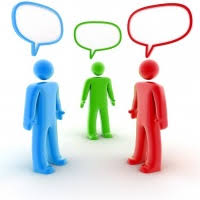 3 важных аспекта
Содержание
 – это данные, которые передаются во время коммуникации (навык, опыт, чувства)
Цель
 – это причина, из-за которой возникает контакт и передача информации. 
культурные, социальные, эстетические, творческие, познавательные — для роста и развития личности
Средства
 – это способ передачи информации.
СОСТАВНЫЕ ЭЛЕМЕНТЫ ОБЩЕНИЯ:
Комплименты
Сообщение
Рапорт
Разговор
Интересы
Точка зрения
Виды общения
Формы общения
Функционально-ролевое – это общение, во время которого люди занимают конкретные социальные роли (что это такое?). Например: водитель – пассажир, преподаватель – студент, руководитель – подчинённый.
Неформальное общение – это коммуникация между людьми в неофициальной атмосфере. Самый простой пример – общение родственников, друзей, влюблённой пары или супругов, соседей. Также может быть и между коллегами по работе, когда они вышли вместе на обед и свободно разговаривают на различные темы.
Анонимное – обмен информацией между людьми, которые вступают в случайное общение. При этом не идентифицирую себя, или предоставляют небольшое количество данных (имя, свою профессию). Эти незнакомые могли пересечься и разговориться в общественном транспорте, на выставке картин, в лифте, в кинотеатре, в антикафе.
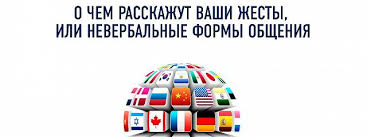 Функции общения
Социализации (формирование у членов коллектива умения действовать в интересах коллектива, понимать интересы других людей, выражать доброжелательность)
Межличностное общение как предмет научного знания.
Межличностное общение — это процесс взаимодействия по крайней мере двух лиц, направленный на взаимное познание, установление и развитие взаимоотношений и предполагающий взаимовлияние на состояния, взгляды, поведение и регуляцию со­вместной деятельности участников этого процесса.
Межличностное общение представляет собой немногочисленные контакты
— диалогическое (равноправное, взаимное);
— монологическое (неравноправное: императивное или манипулятивное).
Императивное общение— авторитарный стиль, директивная форма взаимодействия с партнером с целью достижения контроля над его поведением, установками, мыслями и принуждение его к определенным действиям или решениям.
Манипулятивное общение — форма межличностного общения, при котором воздействие на партнера по общению осуществляется для достижения своих личных намерений. Поскольку подобное общение направлено на извлечение выгоды от собеседника, в нем используются некорректные приемы: лесть, запугивание или угрозы, обман или демонстрация доброты, «пускание пыли в глаза» и пр. в зависимости от индивидуально-психологических особенностей личности.
Светское общение. Суть его состоит в беспредметности, т.е. люди говорят не то, что думают, а то, что положено говорить в подобных случаях. Это общение закрытое, поскольку точки зрения людей на тот или иной вопрос не имеют никакого значения и не определяют характер коммуникаций.
Деловое общение — целенаправленный вид общения, контакт между партнерами, которые имеют полномочия от своих организаций для разрешения конкретных проблем.
По контакту с собеседником различают ролевое и личностное (формальное и неформальное) общение.
Характеристики межличностного общения
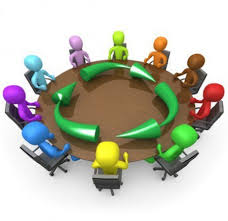 Особенности  межгруппового и межнационального общения.
Межгрупповое общение - участие двух общностей, каждая из которых отстаивает свою позицию, стремится к достижению своих целей, или же обе группы стараются достичь согласия относительно определенного вопроса, достичь консенсуса.
      Межнациональное общение - конкретная форма проявления отношений, взаимодействия представителей разных национальностей. Вступая в такое общение, человек выступает носителем национальных чувств, сознания, языка, культуры.
       Межнациональное общение реализуется на нескольких уровнях: межгосударственном, внутри одного государства, межгрупповом, межличностном.
3 характера межэтнических отношений: 
- дружественный; 
- нейтральный; 
- конфликтный. 

Правила общения
         https://www.youtube.com/watch?time_continue=18&v=V5ZeEqEPngI&feature=emb_logo
Стили общенияКлассификация К. Левина, который выделил три стиля лидерства
Лидерство и руководство
Лидерство — это процесс воздействия на людей, порожденный системой неформальных отношений.
 Руководство - наличие четко структурированных формальных (официальных) отношений, через которые оно и реализуется.
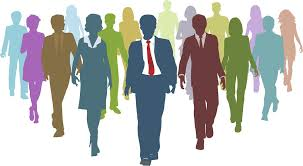 Основные отличия руководства и лидерства
Эффективная характеристика лидерства
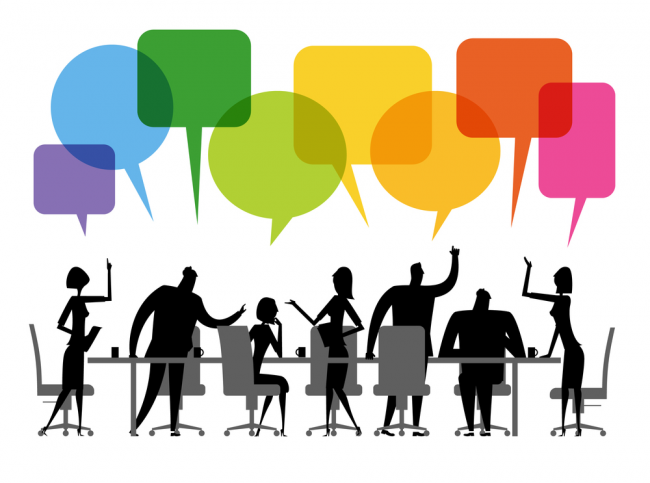 Преобразующее или трансформационное групповое лидерство - кто не настроен на перемены, сложно оставаться эффективным лидером, а перемены  стали единственным стабильным и неизбежным его фактором.
Эмоциональная, физическая и умственная выносливость - вызвана не просто избытком информации, а ее загрязнением.
Черты  эффективного лидерства
Динамизм
Многозадачность 
Надежность 
Коммуникабельность
Восприимчивость
Готовность к сотрудничеству
Аналитический интеллект
Эмоциональный интеллект
Эффективные лидеры цифровизации
Новое поколение, живущее в окружении цифровой информации с ее глобализацией, открытостью, сверхбыстрой скоростью передачи и интернетом в любой точке.
Ситрин и Нефф выделили 6 расширенных характеристик лидера цифровой эпохи.
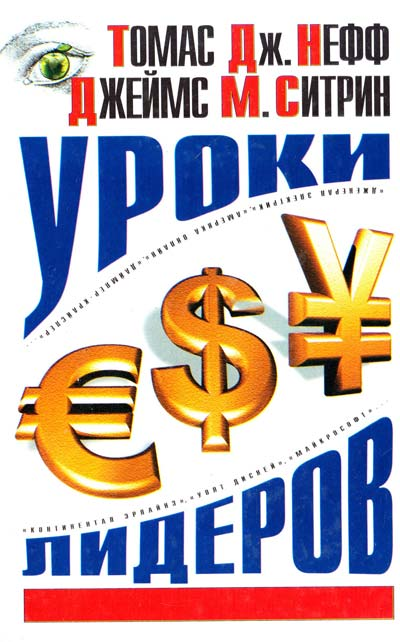 Пристальное внимание к интересам клиента
Смягчение принципа иерархичности в структуре организации
Управление с использованием бизнес-модели
Создание и распространение благоприятных для компании установок и идеологии
Готовность рисковать
Готовность работать больше и эффективнее, чем конкуренты
Контрольные вопросы
Дайте определение понятию «общение».
Сущность и структура общения.
В чем заключается формирующая функция общения?
Охарактеризуйте основную функцию делового общения.
Специфика вербальной и невербальной формы общения.
Классификация стилей лидерства по К. Левину.
Дайте определение лидера.
Чем отличается лидерство от руководства?
Список литературы
-Андреева Г.М., Социальная психология: Учебник для высших учебных заведений /    Андреева Г.М. - М. : Аспект Пресс, 2017. - 363 с. 
Аронсон Э.  Көпке ұмтылған жалғыз [Мәтін] = The Social Animal: әлеуметтік психологияға кіріспе: [оқулық] / Э. Аронсон ; ауд. Д. Д. Дүйсенбеков [және т. б.]. - 11-бас. - Астана: "Ұлттық аударма бюросы" қоғамдық қоры, 2018. - 407, [2] б. - (Рухани жаңғыру). 
-Ильин Е.П. Психология общения и межличностных отношений. – СПб: Питер, 2009.
Майерс Д.    Әлеуметтік психология [Мәтін] = Social Psychology: [оқулық] / Д. Г. Майерс, Ж. М. Туенж ; ауд. Г. Қ. Айқынбаева [және т.б.]. - 12-бас. - Астана : "Ұлттық аударма бюросы" ҚҚ, 2018. - 559, [1] б.: сур. - (Рухани жаңғыру). 
-Рыжковская Т.Л. . Основы психологии и педагогики - Минск.: Изд-во МИУ, 2010
https://ktonanovenkogo.ru/voprosy-i-otvety/obshchenie-chto-ehto-takoe-psihologii-funkcii-vidy-formy
https://students-library.com/library/read/61475-psihologia-mezlicnostnogo-obsenia-urovni.html
https://dogmon.org/lekciya-mejlichnostnoe-obshenie-kak-predmet-nauchnogo-znaniya.html
Спасибо за внимание!
Мамбеталина Алия Сактагановна к.пс.н., зав. кафедрой психологии ЕНУ им. Л. Гумилева 
E- mail:     mambetalina@mail.ru
m. phone: +77755502418